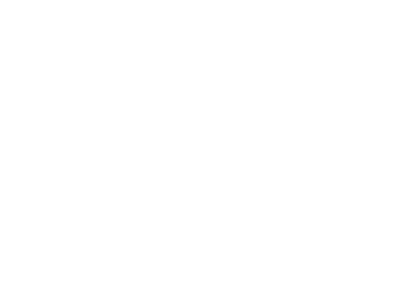 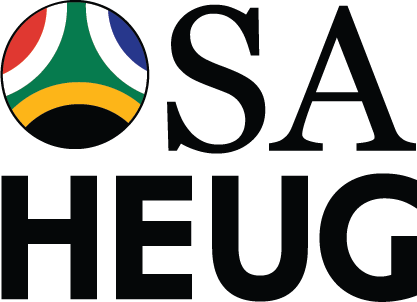 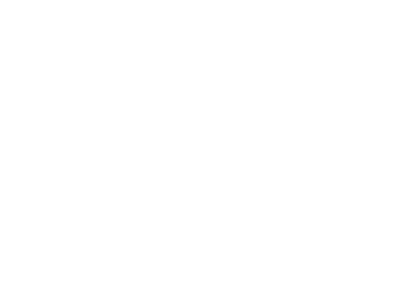 SESSION 5
4 July 2019
Accounts receivable
southern Africa Alliance   3-5 July 2019
presenter
Lemonia Nel
Business Analyst
University of the Free State
filc@ufs.ac.za
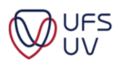 southern Africa Alliance   3-5 July 2019
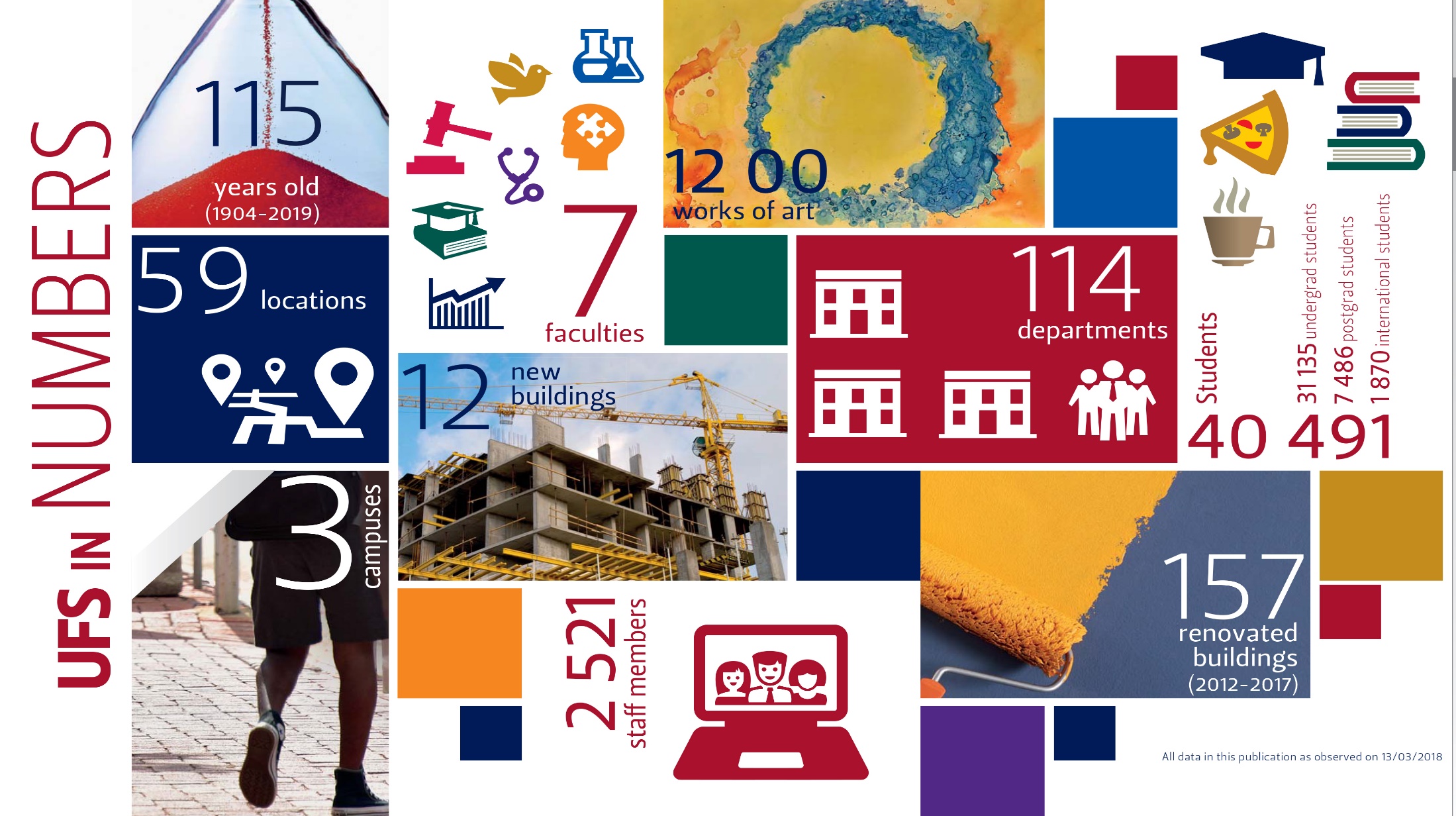 University of the free state
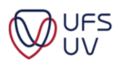 southern Africa Alliance   3-5 July 2019
Ufs & Peoplesoft
PeopleSoft Finances 9.2
PeopleTools 8.55
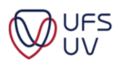 southern Africa Alliance   3-5 July 2019
Overview
BACKGROUND
CURRENT PROCESS
PROPOSED SOLUTION
SOLUTION
RESULT
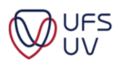 southern Africa Alliance   3-5 July 2019
Background
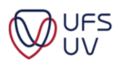 southern Africa Alliance   3-5 July 2019
Background
Modules within PS Financials
UFS implemented Accounts Receivables and Billing in July 2011
Eliminate invoice books
More control over 3rd stream income 
Posting statements ever since
Single email statement option
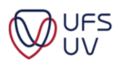 southern Africa Alliance   3-5 July 2019
Background
Current modules in use at UFS within PS Financials
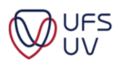 southern Africa Alliance   3-5 July 2019
customers
Migrated customer info from CS External Organisations to Customers in PS Fin
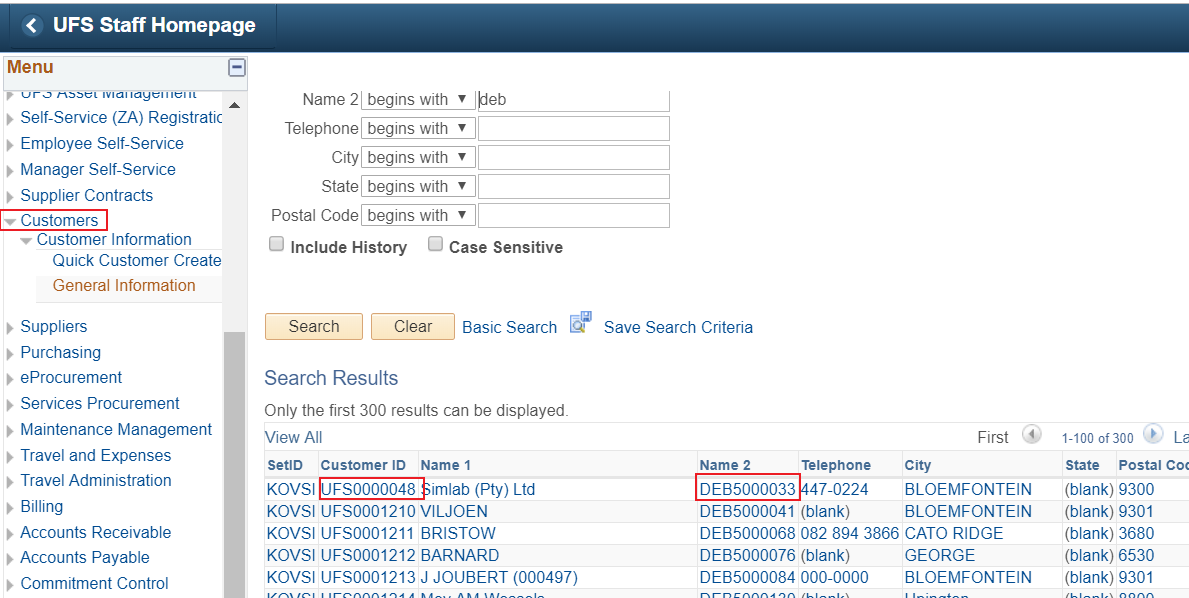 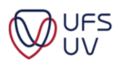 southern Africa Alliance   3-5 July 2019
Current process
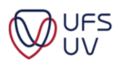 southern Africa Alliance   3-5 July 2019
Current process
Print batch statements
Individually email statements
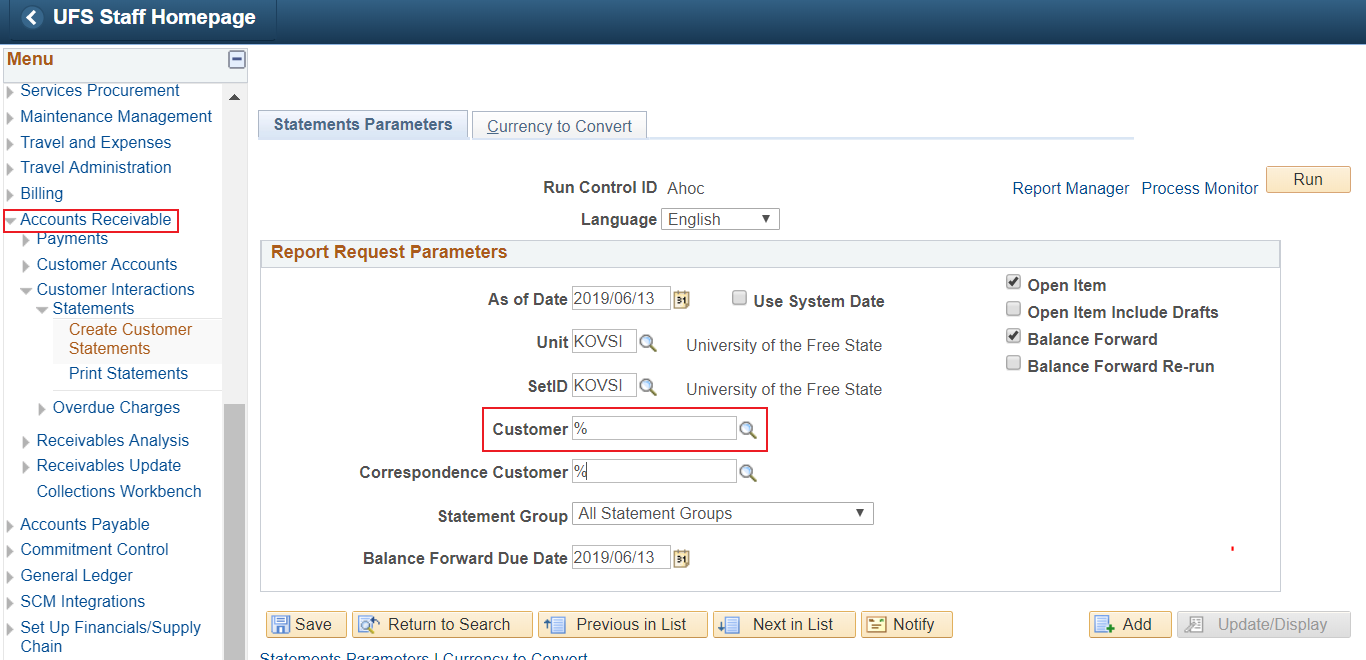 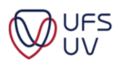 southern Africa Alliance   3-5 July 2019
CURRENT PROCESS……
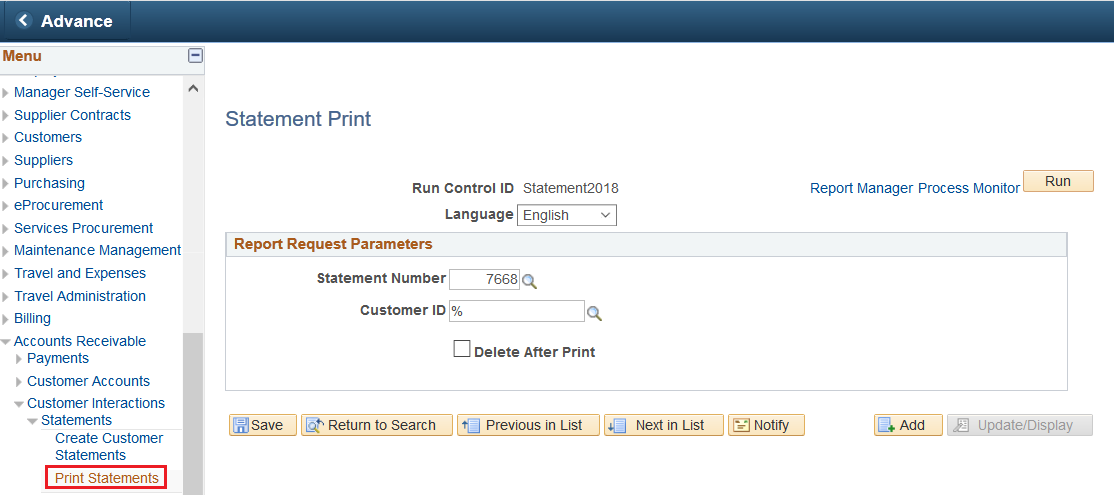 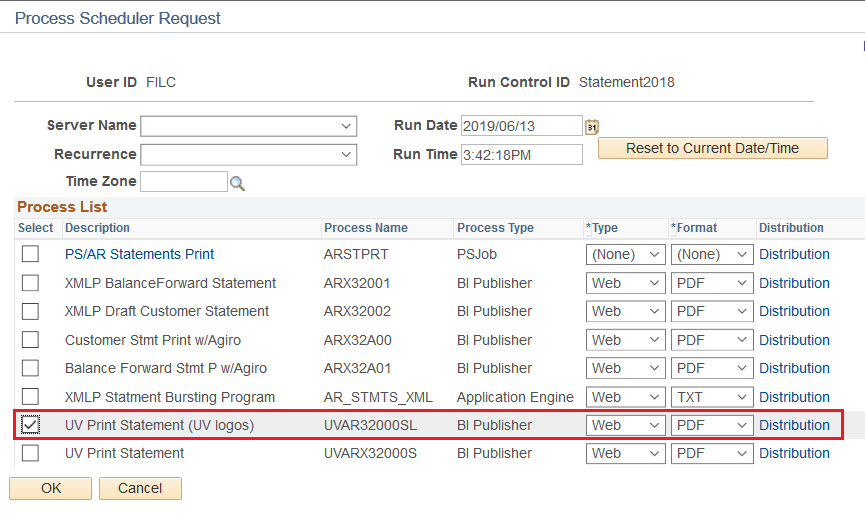 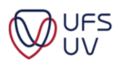 southern Africa Alliance   3-5 July 2019
CURRENT PROCESS
Individual email statement
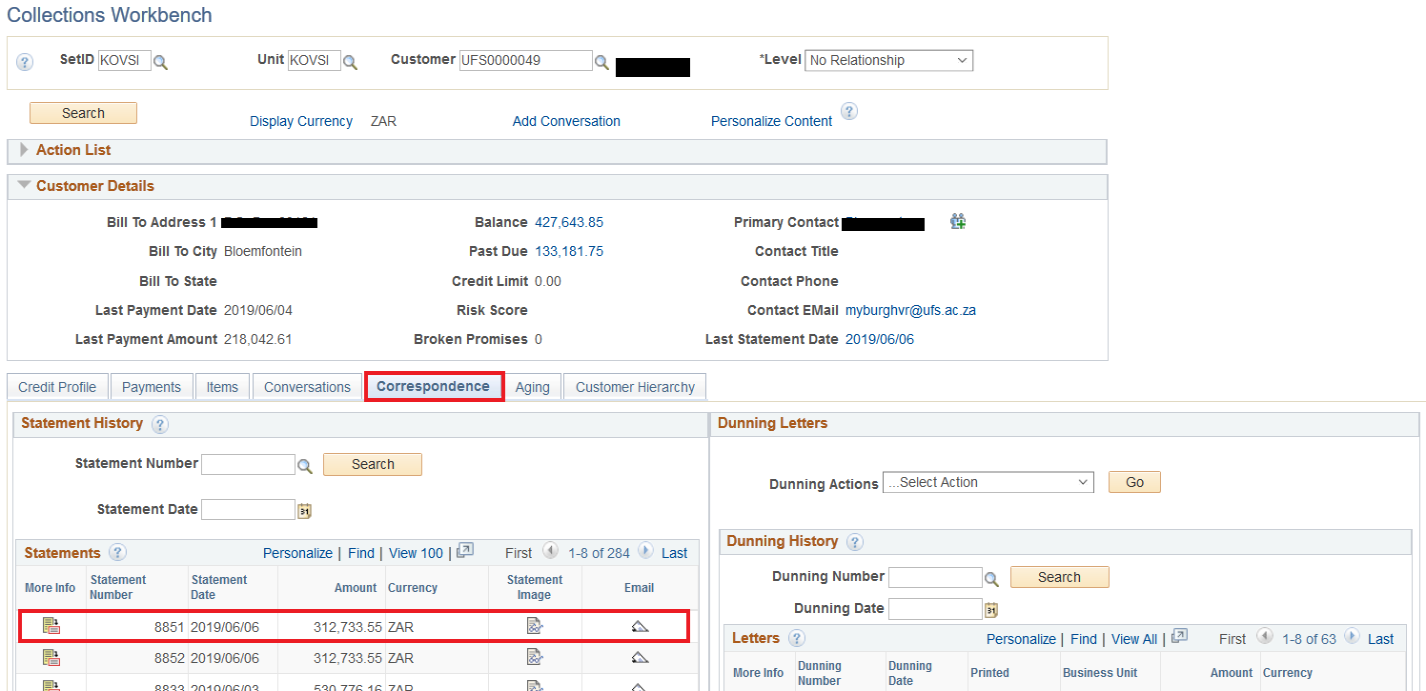 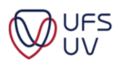 southern Africa Alliance   3-5 July 2019
PROPOSED SOLUTION
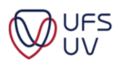 southern Africa Alliance   3-5 July 2019
Proposed solution…
Oracle would deliver email statements in PUM30 – Only Dunning letters single email option
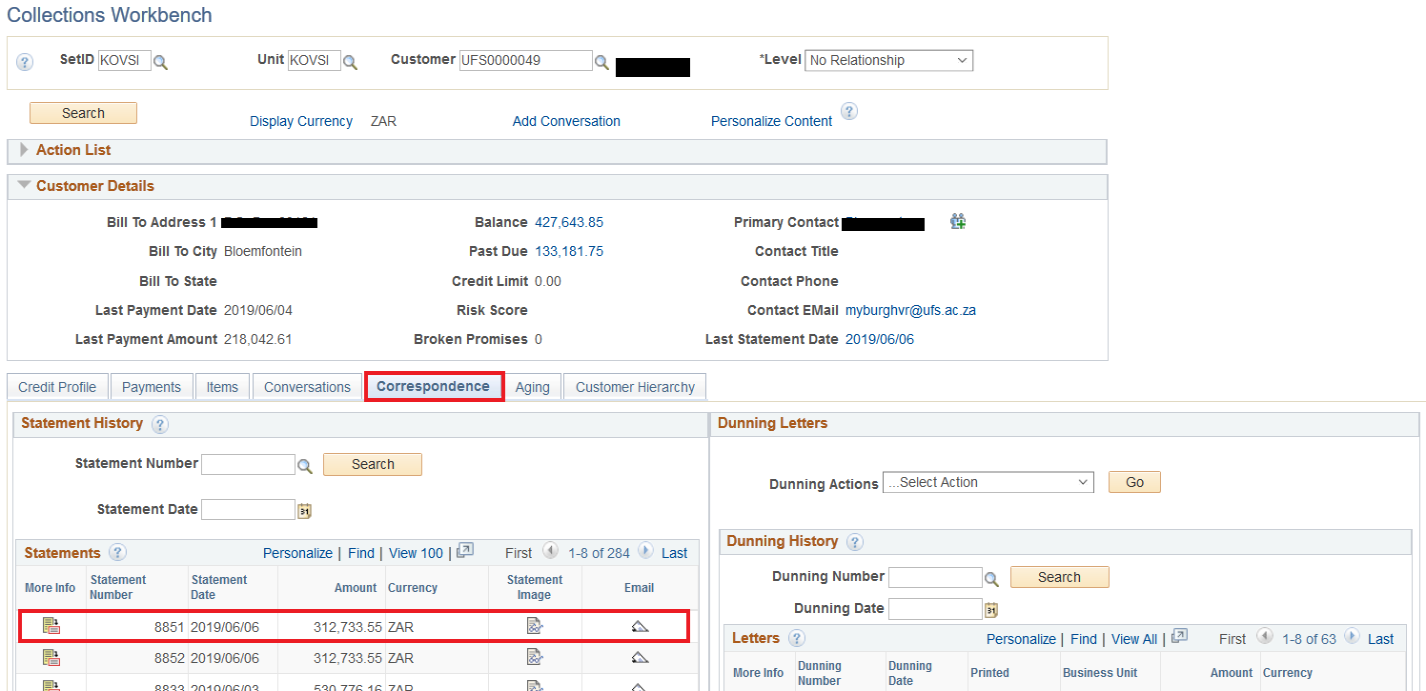 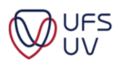 southern Africa Alliance   3-5 July 2019
solution
Use the delivered functionality that Collectors workbench offers on sending individual emails out and build on that
Our consultant created a completely loose standing run control component and application engine process. 
This process relies on above functionality being in place first i.e. it builds on above delivered functionality to mail statements in batch
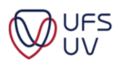 southern Africa Alliance   3-5 July 2019
result
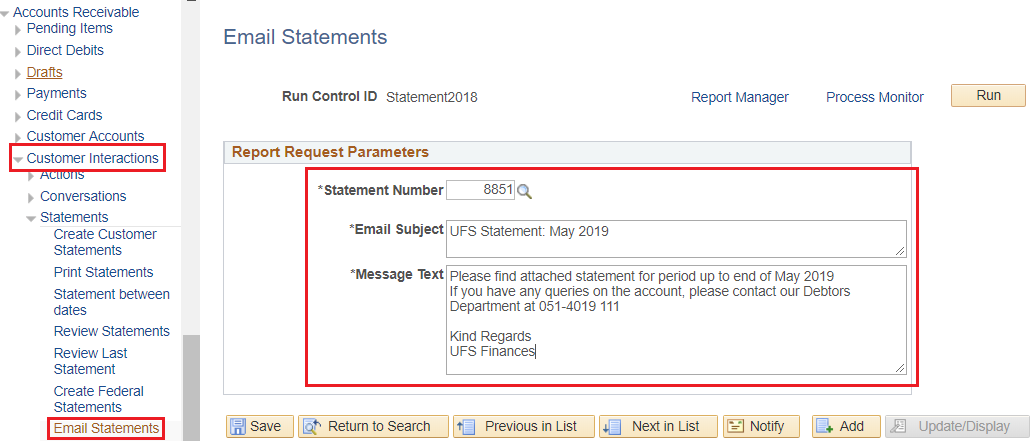 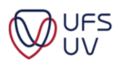 southern Africa Alliance   3-5 July 2019
ResULT (technical)…..cont
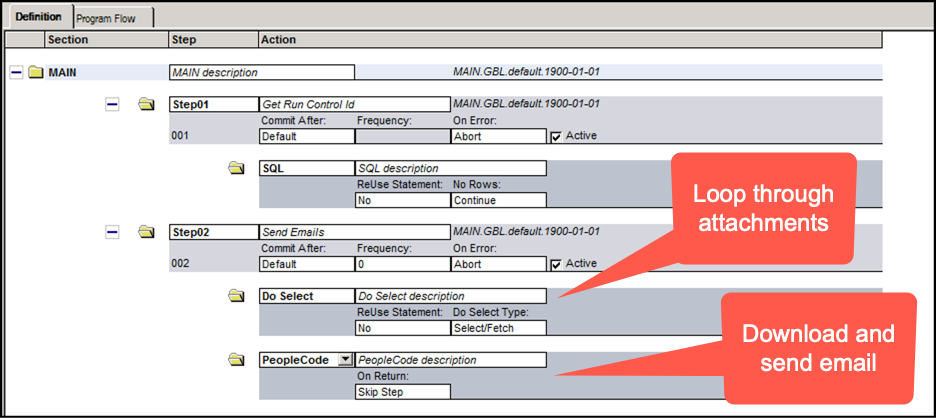 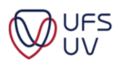 southern Africa Alliance   3-5 July 2019
ResULT (technical)….cont
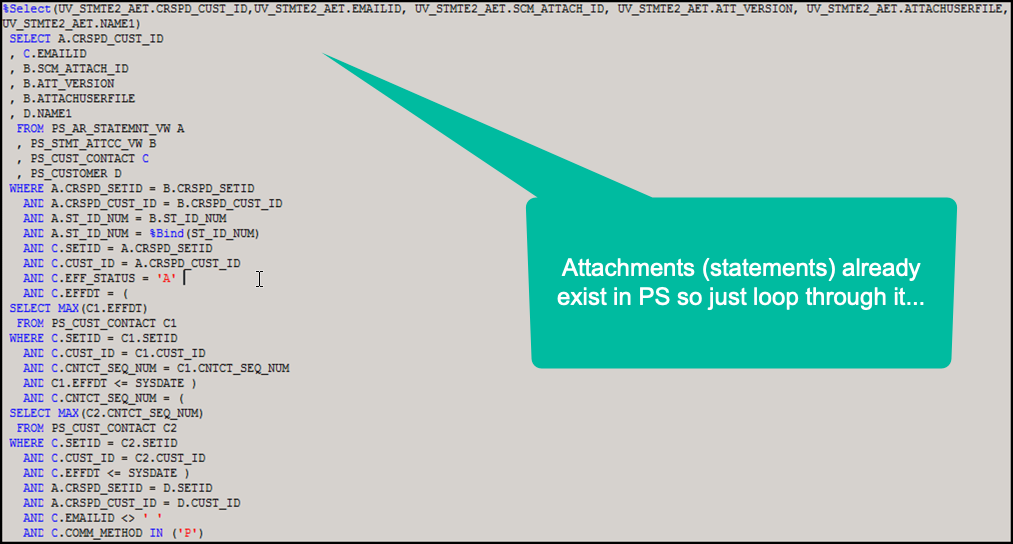 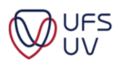 southern Africa Alliance   3-5 July 2019
ResULT (technical)….cont
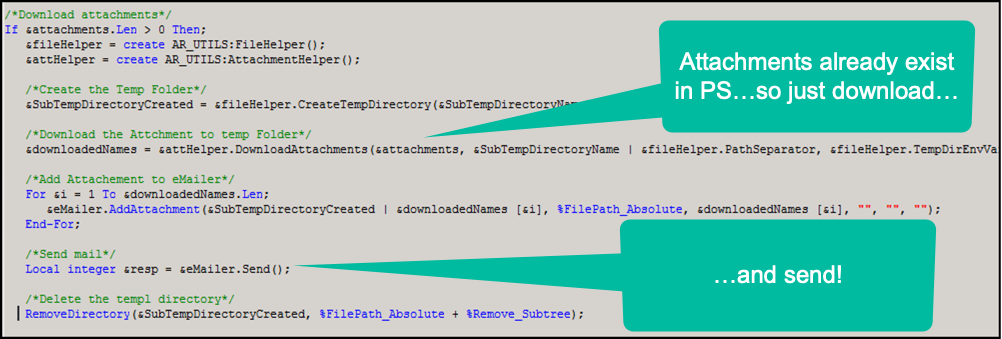 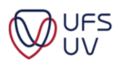 southern Africa Alliance   3-5 July 2019
Result - outcome
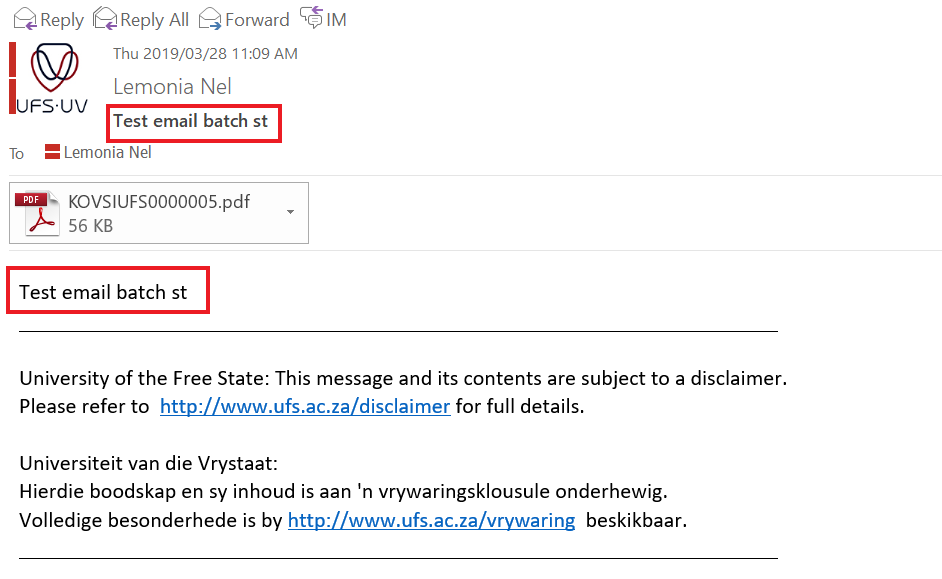 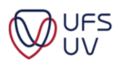 southern Africa Alliance   3-5 July 2019
Result - outcome
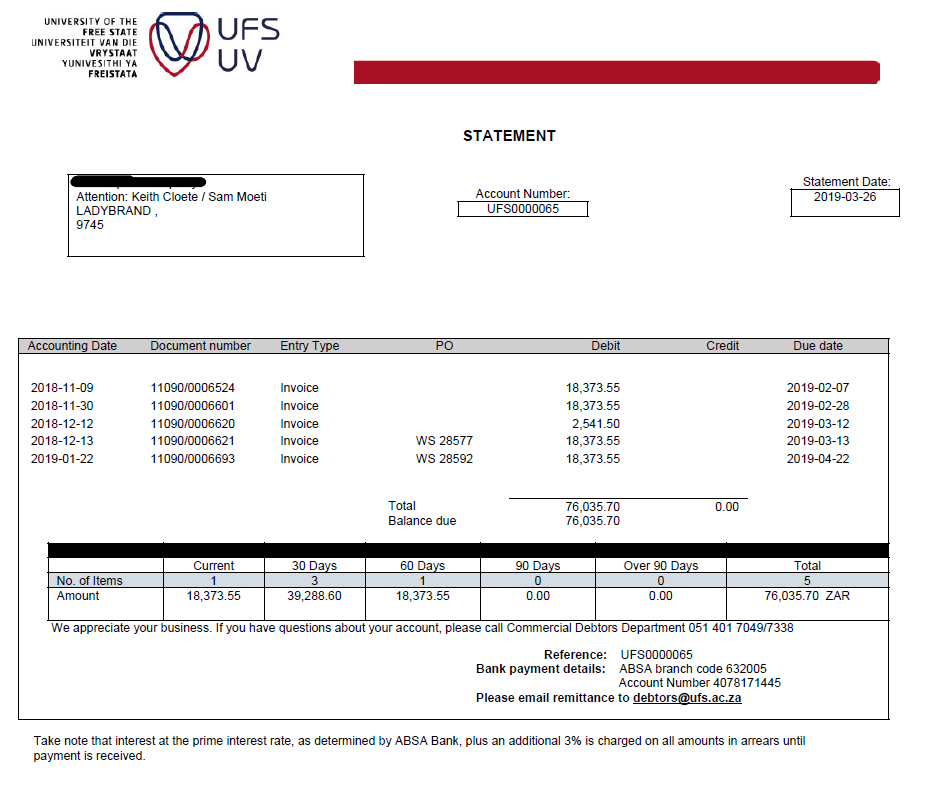 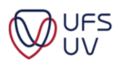 southern Africa Alliance   3-5 July 2019
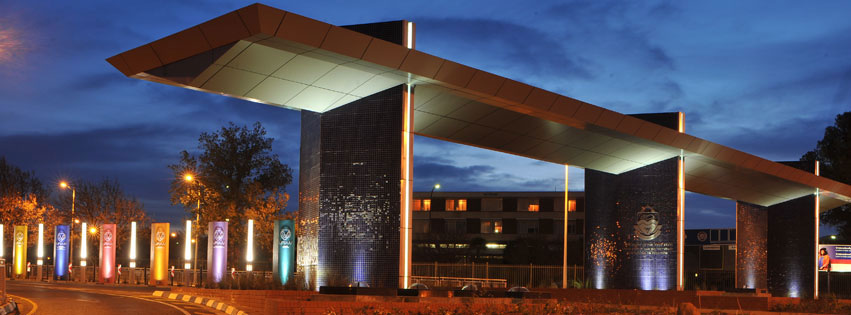 Concluding thoughts
ANY QUESTIONS?
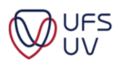 southern Africa Alliance   3-5 July 2019
presenters
Lemonia Nel
Title of Presenter
University of the Free State
filc@ufs.ac.za
all Alliance presentations will be available for download from the Conference Site
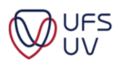 southern Africa Alliance   3-5 July 2019
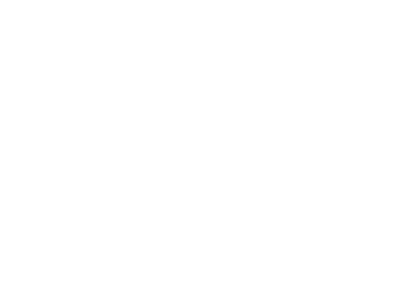 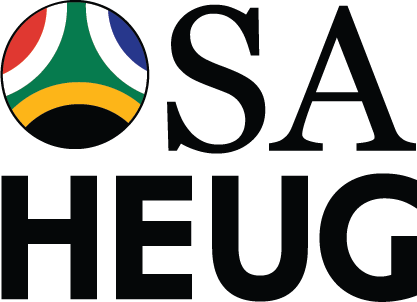 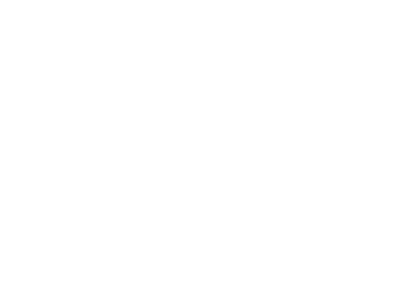 THANK YOU!
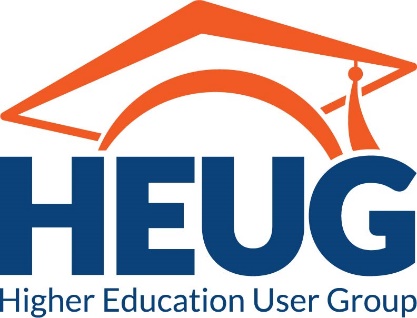 southern Africa Alliance   3-5 July 2019